Taller de formaciónde evaluadores
Facultad de Arte - unicen
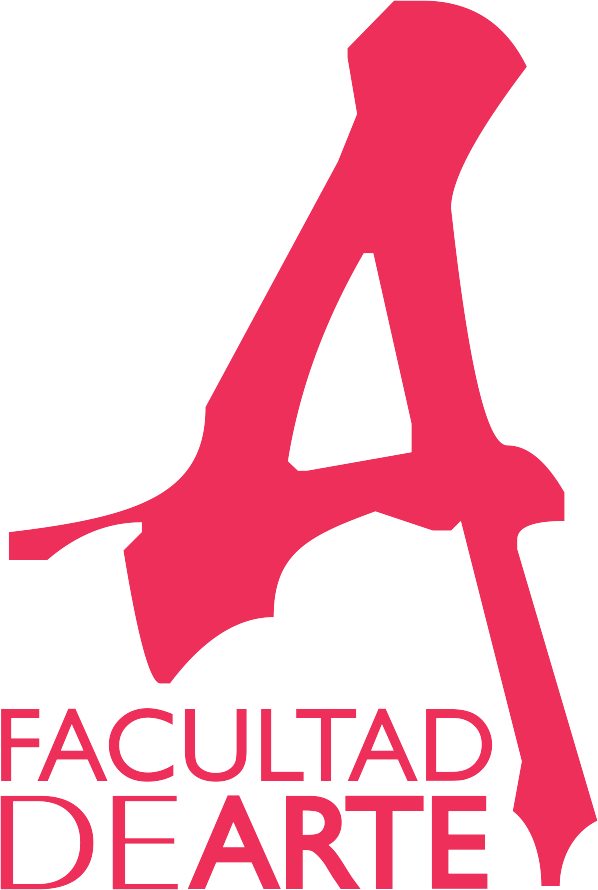 Instancias de evaluación
Carrera académica
Concursos ordinarios (ingreso a Carrera académica)
Selecciones interinas
Selección de Alumnos rentados por Departamentos

Alumnos en formación complementaria
Jurados
Veedores
Conformación del jurado
Carrera académica: 5 docentes (3 externos, 2 internos, 1 alumno y 1 graduado).*
Concursos ordinarios: 3 docentes ordinarios (2 internos y 1 externo para los auxiliares; 1 interno y 2 externos para los profesores), 1 alumno y 1 graduado.*
Selecciones interinas: 3 docentes (pueden ser todos internos), 1 alumno y 1 graduado.*
Alumnos rentados por Departamento: 3 docentes (Director de departamento y docentes del área), 1 alumno y 1 graduado.*
Alumno en Formación complementaria: 3 docentes internos y 1 alumno veedor.

* Con sus suplentes correspondientes
Condiciones de los jurados alumnos
Ser alumno regular.
Tener aprobada la materia objeto de Concurso, selección, etc.
Los jurados podrán impugnarse cuando: parentesco por consanguinidad o afinidad con aspirante; tener sociedad o comunidad con aspirante; tener pleito pendiente; ser acreedor, deudor, fiador, garante; querellas o denuncias reciprocas; haber emitido opinión previa sobre el concurso y que lo afecte; tener enemistad o animosidad manifiesta con el postulante; recibir beneficios del aspirante; no poseer conocimiento sobre el tema de evaluación, estar inhabilitado para la función pública. Importante: el jurado debe excusarse si entra dentro de los causales anteriores.
Obligaciones y derechos de los jurados alumnos
Presentarse a la instancia de concurso según se acordara con la Secretaría académica, y en caso de no poder, avisar con suficiente antelación.
Conocer la reglamentación vigente, según la instancia de evaluación. Link: http://www.arte.unicen.edu.ar/institucional/consejo-academico/normativas/
conocer el material presentado por los aspirantes para el concurso o evaluación.
Tendrá voz y voto en la instancia que correspondiere, pudiendo expresar sus opiniones libremente.
El veedor sólo podrá verificar que se cumplan las instancias formales y se respeten los derechos de postulantes. Puede elaborar informe de lo actuado.
Contar con certificación de la actividad desarrollada.
Trámite de los concursos, evaluaciones y selecciones interinas.
Todas las instancias poseen evaluación de antecedentes y oposición.  Esta última incluye entrevista personal y prueba de oposición (defensa de la propuesta de trabajo)
Cerrada la inscripción al concurso, el jurado tiene 30 días (menos en caso de selecciones) para considerar la documentación presentada.
Por voto unánime se podrá excluir a un aspirante por los siguientes causales:
No aproximarse al perfil especificado.
Carecer de antecedentes suficientes para el perfil solicitado
La entrevista será personal, obligatoria y pública – salvo para el resto de los aspirantes -.
El jurado podrá constituirse sin alguno de sus miembros, con acuerdo de todos los aspirantes, mediante acta.
Dentro de las 72 hs.  Deberá emitir dictamen final en forma de acta, con voto fundado y refrendada por todos los jurados, con o sin unanimidad. En el acta deberá especificarse orden de mérito y excluidos del mismo. Este dictamen podrá ser impugnado dentro de los 5 días hábiles. La impugnación se hará por nota al consejo académico y podrá estar mediada por una ampliación de dictamen solicitado por este ultimo a la comisión evaluadora
Materiales a entregar por los aspirantes
Alumnos en formación complementaria
Carta de intencion
Analitico actualizado
Cv
Certificado de alumno regular activo
Selección de ayudantes alumnos rentados
Carta de intencion
Analitico actualizado
Cv
Certificado de alumno regular activo
Concursos: 
Propuesta académica, CV actualizado.
Selecciones Interinas: 
Propuesta académica, CV actualizado.
Carrera Académica: 
Propuesta Académica.
CV actualizado.
Informe de desempeño.
Encuestas de alumnos.
Informe de Secretaría académica.
Rol del jurado alumno
Ser la voz del claustro alumno, sus necesidades e intereses.
analizar toda la documentación presentada desde la perspectiva del claustro alumno
Indagar en la entrevista el rol del postulante en relación a las necesidades e intereses del claustro alumno
Registrar el proceso desarrollado y participar de la construcción del dictamen y ampliaciones al mismo de ser necesarias.
¿Cómo analizar la documentación?
Del cv: 
Trayectoria de la persona en relación al área
Trayectoria de la persona en relación al rol
De la propuesta presentada: 
Posición  teórico y metodológica
contenidos
Acciones/proyectos/líneas de intervención
Vinculación con los / las estudiantes

Se sugiere escribir comentarios en cada documentación previamente al encuentro presencial de sustanciación
¿Cómo participar de la entrevista?
A partir de la lectura de la documentación y el perfil para el cargo realizar preguntas e intercambiarlas con el resto de la comisión evaluadora para consensuar la entrevista
Al momento de la entrevista sostener una escucha activa y registro de lo que se dice y cómo se lo dice para poder repreguntar ,  devolver cuestiones al aspirante y/o argumentar apreciaciones en el dictamen